Newcastle College GroupMaster classs on Higher Education Assessment
Sally Brown
@profSallyBrown sally-brown.net
Photo credit Jim Edwards 59 Lime Street Ouseburn Newcastle jimedwardspaintings.com
Assessment in context
If we want to focus students’ effort and improve their engagement with learning, as well as improving student satisfaction, a key locus of enhancement can be refreshing our approaches to assessment; 
Sometimes we need to take a fresh look at our current practice to make sure assessment is for rather than just of learning (Sambell et al, 2012*);
Assessment is a complex, nuanced and highly important process; 
We provide explicit and implicit messages to students and indeed all other stakeholders by how we assess;
NSS scores don’t always reflect practice on the ground.
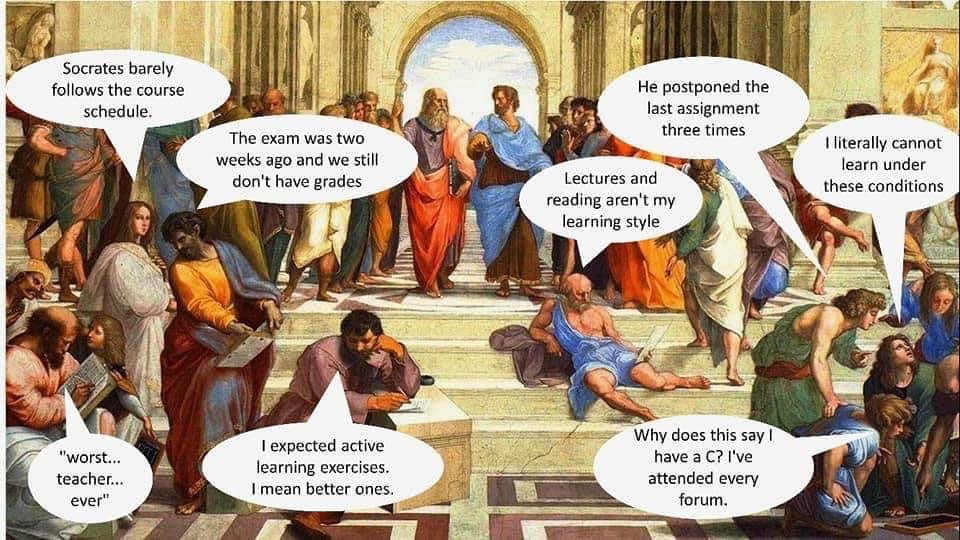 Assessment linked to learning
Effective assessment significantly and positively impacts on student learning, (Boud, Mentkowski, Knight and Yorke and many others).
Assessment shapes student behaviour and poor assessment encourages strategic behaviour (Kneale). Clever course developers utilise this tendency and design assessment tools that foster the behaviours we would wish to see (for example, logical sequencing, fluent writing, effective referencing and good time management) and discourage others (‘rummage-sale’ data sourcing, aimless cutting and pasting and plagiarism).
Using assessment for learning (Sambell et al, 2012)
Assessment that is meaningful to students can provide them with a framework for activity;
“Students can escape bad teaching but they can’t escape bad assessment” (Boud, 1995);
Where assessment is fully part of the learning process and integrated within it, the act of being assessed can help students to make sense of their learning;
Assessment should be formative, informative, developmental and remediable.
Formative and summative assessment
Are your learning outcomes SMART or VASCULAR? The usual ‘requirements’ are that they be:
VASCULAR learning outcomes
Verifiable: Can we tell when they’ve been achieved? And can students?
Action orientated: Do they lead to real and useful activity?
Singular: i.e. not portmanteau outcomes combining two or more into one, making it difficult to assess if differently achieved, but readily matchable to student work produced?
Constructively aligned? (Biggs and Tang, 2011) so that there is clear alignment between aims (What do students need to be able to know and do?), what is taught/ learned, how these are assessed and evaluated);
Understandable i.e. using language codes that are meaningful to all stakeholders?
Level-appropriate? Suitable and differentiable between1st year, 2nd year, 3rd year, Masters, other PG? 
Affective-inclusive i.e. not just covering actions but capabilities in the affective domain?
Regularly reviewed? Not just stuck in history and always fit-for-purpose.
Emphasises authentic & complex assessment tasks
Develops students’ abilities to evaluate own progress, direct own learning
Uses high stakes summative assessment rigorously but sparingly
Is rich in informal feedback (e.g. peer review of draft writing, collaborative project work)
Offers extensive ‘low stakes’ confidence building opportunities and practice
Is rich in formal feedback (e.g. tutor comment, self-review logs)
Assessment for Learning: the Northumbria model
Assessment for learning
1. 	Tasks should be challenging, demanding higher order learning and integration of knowledge learned in both the university and other contexts;
2. 	Learning and assessment should be integrated, assessment should not come at the end of learning but should be part of the learning process;
3. 	Students are involved in self assessment and reflection on their learning, they are involved in judging performance;
4. 	Assessment should encourage metacognition, promoting thinking about the learning process not just the learning outcomes;
5. 	Assessment should have a formative function, providing ‘feedforward’ for future learning which can be acted upon. There is opportunity and a safe context for students to expose problems with their study and get help; there should be an opportunity for dialogue about students’ work;
Assessment for learning
6. 	Assessment expectations should be made visible to students as far as possible;
7. 	Tasks should involve the active engagement of students developing the capacity to find things out for themselves and learn independently;
8. 	Tasks should be authentic; worthwhile, relevant and offering students some level of control over their work;
9. 	Tasks are fit for purpose and align with important learning outcomes;
10. 	Assessment should be used to evaluate teaching as well as student learning.
(Bloxham and Boyd)
Assessment literacy: students do better if they can:
Authentic assessment: what are the principal benefits for stakeholders?
Questions employers might ask at interview that might help us frame some of our assignments. Can you tell us about an occasion when:
you worked together with colleagues in a group to produce a collective outcome;
you had to work autonomously with incomplete information and self-derived data sources;
you developed strategies to solve real life problems and tested them out;
you had a leadership role in a team, and could you tell us your strategies to influence and persuade your colleagues to achieve a collective task;
you had to communicate outcomes from your project work orally, in writing, through social media and/or through a visual medium?"
Diverse format assignments for authenticity could include:
Simulations (paper-based or computer-based)	.	
Multiple choice questions , with subsequent questions seeking out rationales for answers.
Scripts for Business/Elevator pitches.
Case studies for interrogation.
The requirement to write executive summaries of complex documents.
Reports of Project outputs.
Action plans based on project activity undertaken.
In-tray exercises where students are required to prioritise and use a variety of documents, graphs, tables etc in real time.
Short-answer questions which can be marked electronically.
Reflective commentaries of practical experience.Critical incident accounts, where students are asked, for example following a placement or project, to write say 200 words on Context, Action taken, Rationale for action, Literature review guiding choice of action, Report of outturn, Indication of what has been learned and what would be done differently next time.
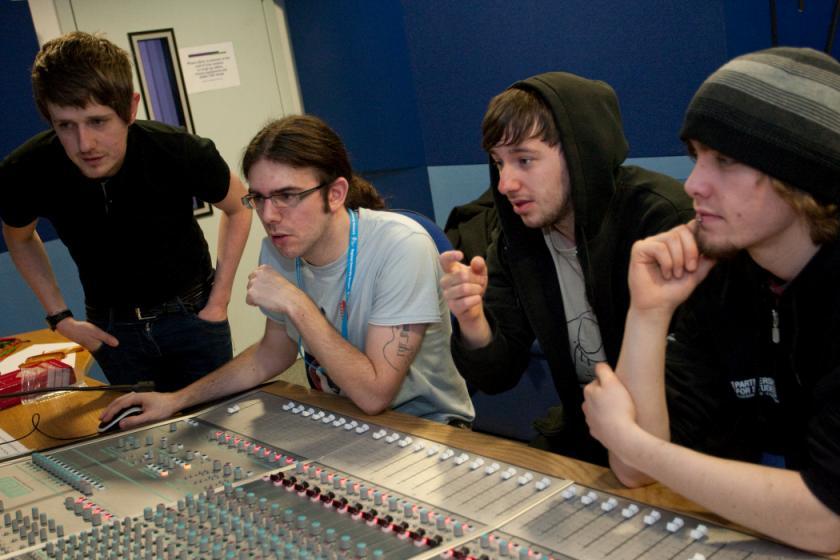 Part two: practices to build fit-for-purpose assessment
Encouraging better use of feedback
Emphasise early on the importance to students of formative feedback;
Consider how best to provide them with feedback. 
Provide them with training on why and how feedback is provided;
Get students to practise drafting and delivering feedback;
Get students to focus on comments rather than marks; 
Help students to believe they have the agency to improve their work;
Encourage students to think of feedback as a trigger to them taking action;
Give them some examples of helpful feedback as a prompt to discussion.
Good feedback: (after Brown, S. (2015), Assessment, learning and teaching in higher education: global perspectives, London: Palgrave-MacMillan)
Is dialogic, rather than mono-directional, giving students chances to respond to comments from their markers and seek clarification where necessary. 
Helps clarify what good work looks like, so students are really clear about goals, criteria and expected standards, and provides opportunities to close the gap between current and desired performance.
Good feedback:
Actively facilitates students reviewing their own work and reflecting on it, so that they become good judges of the quality of their own work. 
Doesn’t just correct errors and indicate problems, potentially leaving students discouraged and demotivated, but also highlights good work and encourages them to believe they can improve and succeed.
Good feedback:
Delivers high-quality information to students about their achievements to date and how they can improve their future work. Where there are errors, students should be able to see what needs to be done to remediate them, and where they are undershooting in terms of achievement, they should be able to perceive how to make their work even better.
Five things students really hate about poor feedback
Poorly written comments that are nigh on impossible to decode, especially when impenetrable acronyms or abbreviations are used, or where handwriting is in an unfamiliar alphabet and is illegible. 
Cursory and derogatory remarks that leave them feeling demoralised ‘Weak argument’, ‘Shoddy work’, ‘Hopeless’, ‘Under-developed’, and so on. 
Value judgements on them as people rather than on the work in hand. 
Vague comments which give few hints on how to improve or remediate errors: ‘OK as far as it goes’, ‘Needs greater depth of argument’, ‘Inappropriate methodology used’, ‘Not written at the right level’. 
Feedback that arrives so late that there are no opportunities to put into practice any guidance suggested in time for the submission of the next assignment.
Encouraging students to recognise and use the feedback we provide for them
Delivery of feedback should not be left to chance, so its best to avoid asking students to pick up marked hard copy assignments from departmental offices;
Electronic submission of assignments has benefits and disadvantages but on balance the former outweigh the latter;
Perhaps require students to guestimate expected marks having read your feedback early in their programmes;
‘Assignment handler’ can deliver feedback electronically and only release marks once students have responded;
Audio files of audio feedback can be highly successful in enabling students to capture ‘live’ oral feedback, and can replace written feedback (e.g. JISC project ‘Sounds good’).
Inclusive assessment: Bridging the attainment gap (Cotton et al, 2013)
We need to look beyond ‘the deficit model’ to explain the attainment gap and to undertake faculty development, since the lack of explicit consideration of ethnicity and gender may act as a barrier to cultural change.
A research study conducted at the University of Wolverhampton revealed a lack of adequate awareness of the needs of non-traditional students and underdeveloped student support systems (Pinnock, 2008).
There are significant differences in motivation and confidence speaking English for different ethnic groups and a divergence in attendance and study time by gender and male and BME students tended to over-estimate their likelihood of achieving a good degree outcome.
Cotton et al propose 3 issues which warrant further attention
Do we have comparable technological environments? Do you expect your students to:
Are there shared concepts of student support? Do you
Adopt a close, caring and nurturing approach to students where the teacher's role is akin to that of a parent?
Will you proof-read or copy edit student work?
Regularly stay after lectures for 30-60 minutes to answer questions?
Regard students as independent, autonomous adults, capable of making their own decisions of how much and how hard to study?
Principally have contact with students in lecture theatre or is there much contact on an individual level?
Do parents have a central role in the educational transaction?
Diverse learning contexts: how far do you:
Socialise with students outside class time?
Encourage interruptions and questions in lectures?
Encourage students to express opposing views and disagree publicly with you?
Provide multiple submission opportunities for assessed work?
Allow students to negotiate higher marks? 
Timetable required activities at weekends/ in the evening?
Expect students to stay away from home overnight e.g. on field trips?
Accept gifts from your students?
Religious, social and ethnic considerations
For students from some cultures, making direct eye contact (with ‘superiors’, the opposite sex or anyone) may be unacceptable, and yet in presentations, it may be an assessment criteria;
Fasting is a key part of some religious observations, which can have real implications for concentration and capability in class and in exams, (so culturally sensitive HEIs bear this in mind);
Interaction in classrooms between students of diverse cultures can be problematic on occasions: groupwork can particularly be a locus of conflict or confusion;
In some nations what is regarded elsewhere as positive assertiveness and confidence can be seen as crass arrogance.
Specialised  HE disciplinary discourses
The boundary between the medical and the social is a shifting one, constructed in complex ways that reflect both institutional and ideological factors. 
What does this sentence mean to a newcomer to care discourse? In everyday life a ‘medical’ is a physical examination and a ‘social’ is a gathering. Why would a boundary need to be constructed between them – let alone a complex and shifting one? What is an institutional factor, let alone an ideological one? To most beginning students this sentence is impenetrable. Yet it makes immediate sense to experienced members of the care community. (Northedge, 2003)
What are the purposes of this task at this particular point in the course with these students at this level?
What methodologies does it make most sense to use to fulfil these purposes? (exams? MCQs? Portfolios? Posters? Essays? Blogs? etc)
What orientation is needed here? process or outcomes, theory or practice, subject knowledge or its application or both?
Agency: who is best placed to undertake this assessment? Self? Peer (within group or between groups)? Tutor? Practice supervisor/ employer? etc 
What is the best timing for the assignment? End point? Incrementally? When the student is ready? When it fits our purposes?
A Fit for Purpose model of assessment asks:
In conclusion: 10 questions about the fitness for purpose of your assessment practices
Are your assignments fully and constructively aligned with your learning outcomes?
Do they comply with UCLAN requirements in terms of number, word limits etc?
Are summative assessments undertaken throughout the course, or is everything ‘sudden death’ end-point? 
Is there excessive bunching of assignments in different modules that is highly stressful for students and unmanageable staff?
Are there plenty of opportunities for formative assessment, especially early on?
And the next five:
Are students over-assessed? 
Do staff have time to mark the assessments in time for exam boards etc?
When you have introduced innovative assignments, have they been introduced instead of existing ones or simply added to the assessment diet?
Are students encouraged to make good use of the feedback they receive?
Do the students perceive your assessment diet to be fair and providing meaningful recognition of their achievements?
References and other useful reading
Arnold, L (2019) Unlocking the power of authentic assessment, DLTE ARISE lecture, Edinburgh Napier University Nov 27th. Slides and recording available (ENU staff only) https://staff.napier.ac.uk/services/dlte/Pages/DLTE-Past-Events-201920.aspx , or slides from https://lydiaarnold.wordpress.com/ 
Arnold, L., Williams, T. and Thompson, K. (2009). Advancing the Patchwork Text: The Development of Patchwork Media Approaches. International Journal of Learning, 16(5).
Brown, S. and Race, P. ‘Using effective assessment and feedback to promote learning’ in Hunt, L. and Chalmers, D., 2020 (at press). University teaching in focus: A learning-centred approach. Routledge.
Brown, S. and Sambell, K (2020a) ‘Contingency planning: exploring rapid alternatives to face to face assessment’ Downloadable from https://sally-brown.net/2020/03/13/assessment-alternatives-at-a-time-of-university-closures/ (accessed May 2020).
Brown, S. and Sambell, K (2020b) Fifty tips for replacements for time-constrained, invigilated on-site exams Downloadable from https://sally-brown.net/2020/04/02/kay-sambell-sally-brown-coronavirus-contingency-suggestions-for-replacing-on-site-exams/ (accessed May 2020).
Buckley, A. (2020) Heriot Watt University Adapting your assessments: supporting student online learning toolkit https://lta.hw.ac.uk/sslo-assessment/ (accessed May 2020).
Conklin, H.G. and Hughes, H.E., 2016. Practices of compassionate, critical, justice-oriented teacher education. Journal of teacher education, 67(1), pp.47-60.
References 2
Clarke, J.L. and Boud, D., 2018. Refocusing portfolio assessment: Curating for feedback and portrayal. Innovations in education and teaching international, 55(4), pp.479-486. 
Ghandi, S (2016) Lessons from the coalface: supporting inclusivity. Lessons of an accidental inclusivist. Advance HE Equality and Diversity in L and T: . https://s3.eu-west-2.amazonaws.com/assets.creode.advancehe-document-manager/documents/ecu/ED-in-LT-Section-B_1573211644.pdf 
Godfrey, J., (2020). The Student Phrase Book: Vocabulary for Writing at University. Macmillan International Higher Education.
Gordon, D. (2020) Don’t Panic: the Hitchhiker’s Guide to alternative online assessment. http://www.damiantgordon.com/Guide.pdf 
HEA (2012) A Marked Improvement: transforming assessment in higher education, York: Higher Education Academy. (http://www.heacademy.ac.uk/assets/documents/assessment/A_Marked_Improvement.pdf 
Healey, M., Flint, A. and Harrington, K. (2016) Students as partners: Reflections on a conceptual model. Teaching & Learning Inquiry, 4(2), pp.1-13.
Hendry, G. (2020) Practical assessment strategies to prevent students from plagiarising https://www.sydney.edu.au/education-portfolio/ei/news/pdfs/Practical%20assessment%20strategies%20to%20prevent%20students%20from%20plagiarising3.pdf 
Hughes, J. and Purnell, E. (2008) Blogging for beginners? Using blogs and eportfolios in Teacher Education.
References 3
Jazaieri, H, (2018) Compassionate education from preschool to graduate school. Journal of Research in Innovative Teaching & Learning.
Joughin, G. (2010) A short guide to oral assessment http://eprints.leedsbeckett.ac.uk/2804/1/100317_36668_ShortGuideOralAssess1_WEB.pdf 
JISC (2015) https://www.jisc.ac.uk/guides/transforming-assessment-and-feedback/assessment-design 
Lawrence, Jenny. (2020) Designing out plagiarism for online assessment. https://thesedablog.wordpress.com/2020/04/02/online-assessment/ (accessed May 2020).
Logan, D., Sotiriadou, P., Daly, A. and Guest, R. (2017) October. Interactive oral assessments: Pedagogical and policy considerations. In E-Learn: World Conference on E-Learning in Corporate, Government, Healthcare, and Higher Education (pp. 403-409). Association for the Advancement of Computing in Education (AACE).
Radclyfe Thomas, N. (2012) ‘Blogging is additive’ in Increasing Student Engagement and Retention using Online Learning Activities: Wikis, Blogs and Webquests Cutting-edge Technologies in Higher Education, Volume 6A, 75107 by Emerald Group Publishing Limited.
RSA(2020) www.thersa.org 
Sambell, K. Brown, S and Race, P (2019) Combatting Contract Cheating. DLTE Edinburgh Napier Quick Guide (#14) https://staff.napier.ac.uk/services/dlte/Pages/QuickGuides.aspx 
Sambell, K. and Brown, S. (2020) The changing landscape of assessment: some possible replacements for unseen, time-constrained, face-to-face invigilated exams. 
Sambell, K., Brown, S. and Race, P. (2019). Assessment as a locus for engagement: priorities and practicalities. Italian Journal of Educational Research, pp.45-62. 
Sotiriadou, P., Logan, D., Daly, A. and Guest, R. (2019) The role of authentic assessment to preserve academic integrity and promote skill development and employability. Studies in Higher Education, pp.1-17.
Villarroel, V., Boud, D., Bloxham, S., Bruna, D. and Bruna, C. (2020) Using principles of authentic assessment to redesign written examinations and tests. Innovations in Education and Teaching International, 57(1), pp.38-49.
References 4
Villarroel, V., Boud, D., Bloxham, S., Bruna, D. and Bruna, C. (2020) Using principles of authentic assessment to redesign written examinations and tests. Innovations in Education and Teaching International, 57(1), pp.38-49.
Webster, H. and Crow, C. (2020) Newcastle University Writing Centre https://eur02.safelinks.protection.outlook.com/?url=https%3A%2F%2Fblogs.ncl.ac.uk%2Facademicskills%2Ffiles%2F2020%2F05%2FWriting-coursework-under-time-constraints-v2.pdf&amp;data=02%7C01%7CS.Brown%40leedsbeckett.ac.uk%7C0094394477944eb4031108d7f991e631%7Cd79a81124fbe417aa112cd0fb490d85c%7C0%7C0%7C637252277459343117&amp;sdata=Er1Fgo8Prq0CTivK2aZbdZI7cZgLvNqlE011j40sOwI%3D&amp;reserved=0 
Webster. H. (2020) Writing Development Centre Newcastle University ‘WDC explains it all in one slide Higher Order Thinking: Critical Analysis’ Preparing students for take-home and Open Book exams https://www.garycwood.uk/ and 19th May 2020 7 Tips for students on the day of the exam itself: https://www.garycwood.uk/2020/05/sitting-your-take-home-and-open-book-exams.htm , University of Sheffield | Department of Mechanical Engineering.